Cynthia Mwenja, PhD

Assistant Professor of English
University of Montevallo Department of English and Foreign Languages
Restorative Composition Pedagogy
cmwenja@montevallo.edu
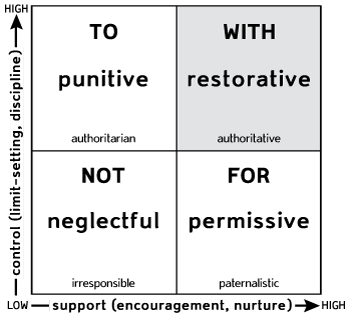 With
Restorative Composition Pedagogy			cmwenja@montevallo.edu
Conflict Resolution Tools


Proactive
	Create an inclusive and 	egalitarian community 	which welcomes every 	individual

Responsive
	Respond to harms done or 	conflict within the 	community
Restorative Practices
Restorative Composition Pedagogy			cmwenja@montevallo.edu
“With” as Epistemologycreate community, repair as needed, improve when possible
Does this element of my semester plan, syllabus, or personal interaction style work to create community? 
Does the element repair harms done in this classroom or previously? 
Does this element improve the classroom or the larger community?
Restorative Composition Pedagogy			cmwenja@montevallo.edu
Inclusiveness, egalitarianism, and respect permeate curriculum and classroom activities

Students participate in classroom decision-making and help to define standards

Goal of mitigating harms done in previous composition classes
Restorative Composition Practices
Restorative Composition Pedagogy			cmwenja@montevallo.edu
Positionality
White
American
Southerner
Cis-gender
Female
Lower middle class
Progressive
Middle aged
Mother of 5 mixed-race girls
Wife of Kikuyu tribesman
Sister of homosexual man
Restorative Composition Pedagogy			cmwenja@montevallo.edu
Research Methods
Classroom case study
Qualitative
Survey data
Restorative Composition Pedagogy			cmwenja@montevallo.edu
Classroom Activities
Individual and collaborative writing
Small and large group discussions
Focus on student writing
Classroom functions as ongoing circle

Units 
Language Diversity	
Literacy Narrative 	
Civil Rights Response Project
Semester Plan
Restorative Composition Pedagogy			cmwenja@montevallo.edu
Entry to English Department
Restorative Composition Pedagogy			cmwenja@montevallo.edu
Door
Window
Classroom Map
Computer Podium
Window
Class computer storage
Computer Projector Screen
Restorative Composition Pedagogy			cmwenja@montevallo.edu
Demographics
8 female, 16 male
Majority identified as white Americans, with 2 Black students and 1 international student
About half from the South and half from other parts of the United States
Majors across the spectrum
Restorative Composition Pedagogy			cmwenja@montevallo.edu
“Three things need to be present:
Support 
	(teaching explicitly what is 	needed)
High expectations 
	(pressure that comes from a 	relationship of mutual 	respect), and
Insistence 
	(the motivation and 	persistence that comes from a 	relationship of mutual respect)”
Thorsborne and Blood, 34
“Working Successfully with young people”
Restorative Composition Pedagogy			cmwenja@montevallo.edu
Moments
Beginning of the semester
Before and after class
Office hours
Unprepared students
Half feel good about writing
Half like English class
Half appreciate the field of English
Typical array of attitudes and previous experiences
Pre-semester Survey
Restorative Composition Pedagogy			cmwenja@montevallo.edu
Post-semester Survey
Students 
Reported improved communication abilities
Felt comfortable, welcome, respected, and included
Felt that classroom challenges were handled justly
Believed the class met individual needs
Believed the course met the needs of the class as a whole
Felt we handled tough topics well
Restorative Composition Pedagogy			cmwenja@montevallo.edu
“This class … inspired me to become a better researcher, writer, and human being”
Marley
Student Feedback
Cynthia Mwenja, PhD

Assistant Professor of English
University of Montevallo Department of English and Foreign Languages
Restorative Composition Pedagogy
cmwenja@montevallo.edu